Millennium High SchoolAgenda Calendar
10/11/16
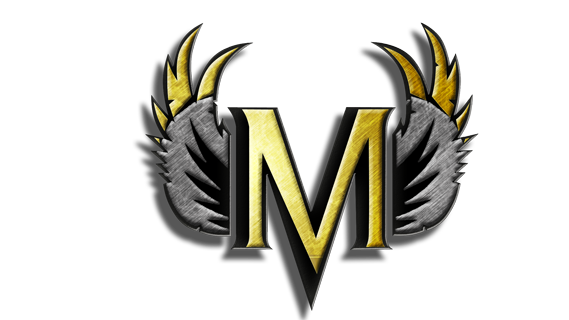 “Don’t waste your time with explanations, people only hear what they want to hear.” 
— Paulo Coelho
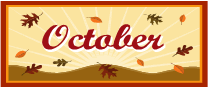